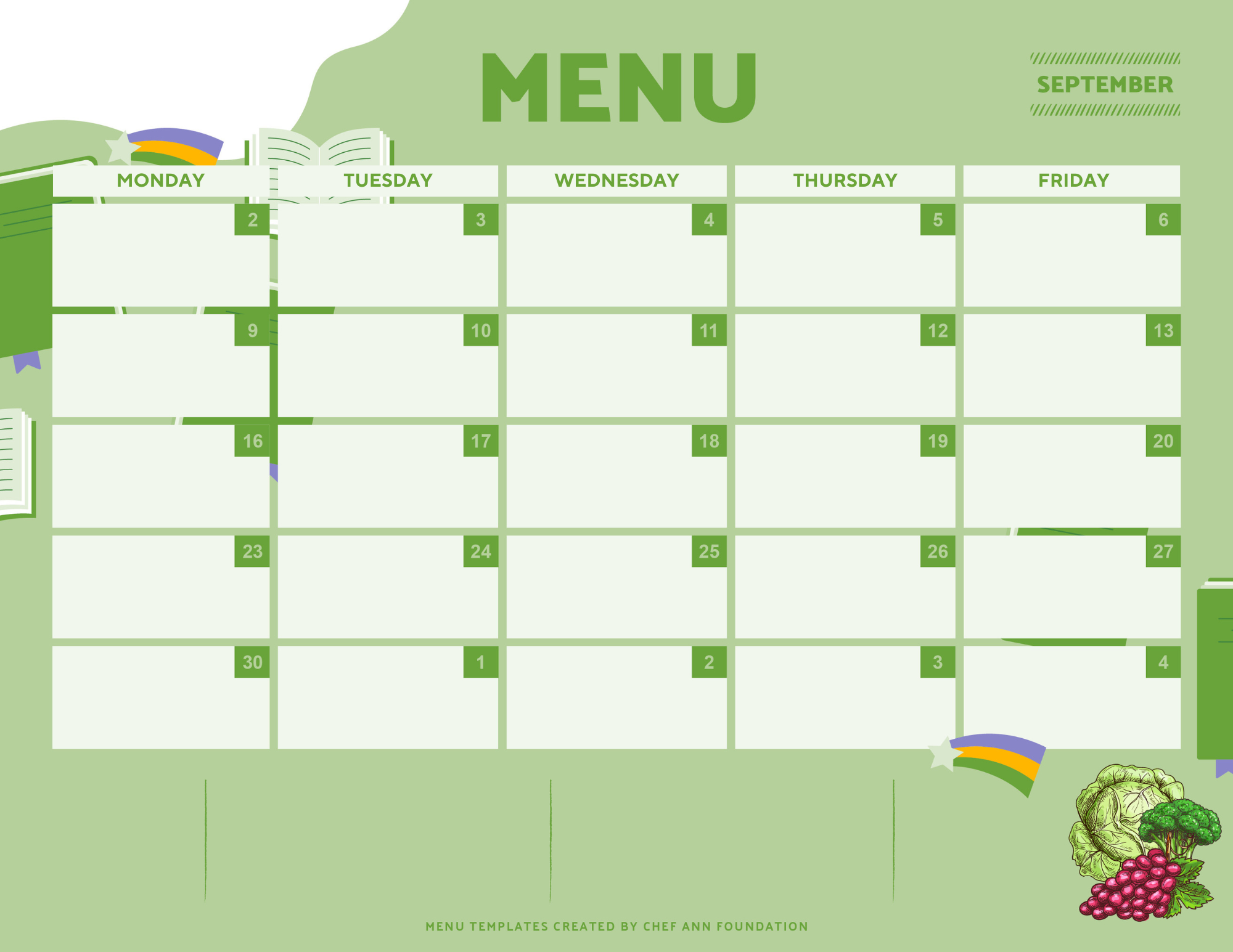 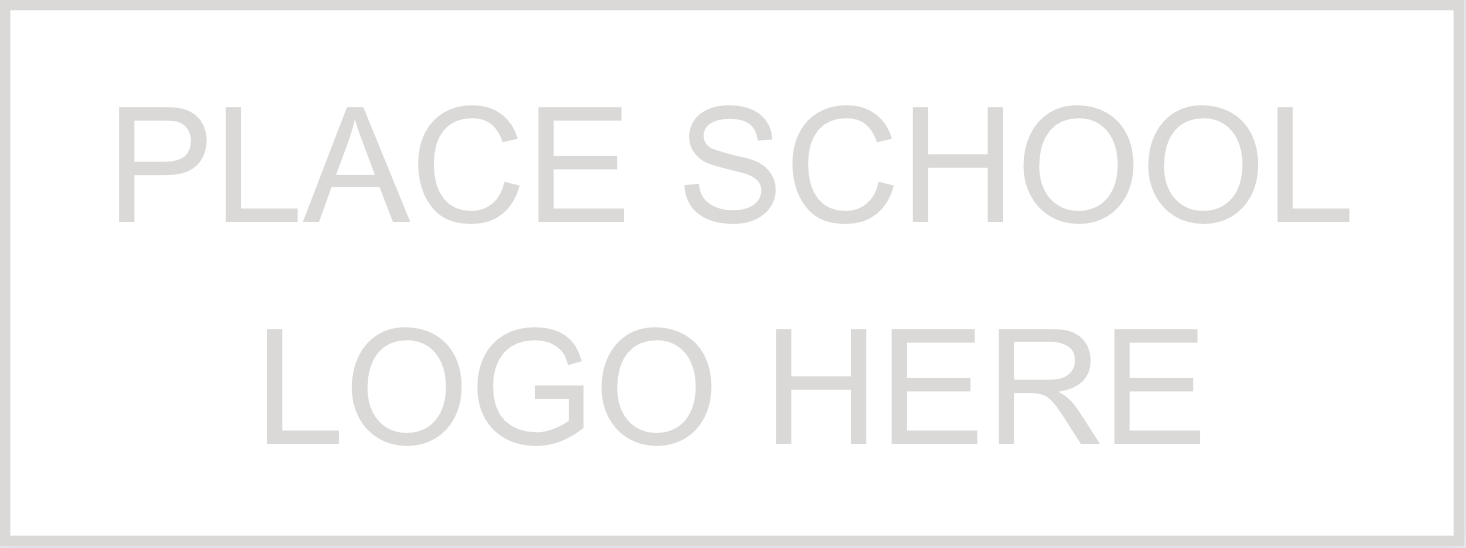 Insert text here
Insert text here
Insert text here
Insert text here
Insert text here
Insert text here
Insert text here
Insert text here
Insert text here
Insert text here
Insert text here
Insert text here
Insert text here
Insert text here
Insert text here
Insert text here
Insert text here
Insert text here
Insert text here
Insert text here
Insert text here
Insert text here
Insert text here
Insert text here
Insert text here
Insert text here
Insert text here
Insert text here
Insert text here
Insert text here
Insert text here
Insert text here
Insert text here
Insert text here
Insert text here
Insert text here
Insert text here
Insert text here
Insert text here
Insert text here
Insert text here
Insert text here
Insert text here
Insert text here
Insert text here
Insert text here
Insert text here
Insert text here
Insert text here
Insert text here
Insert text here
Insert text here
Insert text here
Insert text here
Insert text here
Insert text here
Insert text here
Insert text here
Insert text here
Insert text here
Insert text here
Insert text here
Insert text here
Insert text here
Insert text here
Insert text here
Insert text here
Insert text here
Insert text here
Insert text here
Insert text here
Insert text here
Insert text here
Insert text here
Insert text here
Insert text here
Insert text here
Insert text here
Insert text here
Insert text here
Insert text here
Insert text here
Insert text here
Insert text here
Insert text here
Insert text here
Insert text here
Insert text here
Insert text here
Insert text here
Insert text here
Insert text here
Insert text here
Insert text here
Insert text here
Insert text here
Insert text here
Insert text here
Insert text here
Insert text here
Insert text here
Insert text here
Insert text here
Insert text here
Insert text here
Insert text here
Insert text here
Insert text here
Insert text here
Insert text here
Insert text here
Insert text here
Insert text here
Insert text here
Insert text here
Insert text here
Insert text here
Insert text here
Insert text here
Insert text here
Insert text here
Insert text here
Insert text here
Insert text here
Insert text here
Insert text here
Insert text here
Insert text here
Insert text here
Insert text here
Insert text here
Insert text here
Insert text here
Insert text here
Insert text here
Insert text here
Insert text here
Insert text here
Insert text here
Insert text here
Insert text here
Insert text here
Insert text here
Insert text here
Insert text here
Insert text here